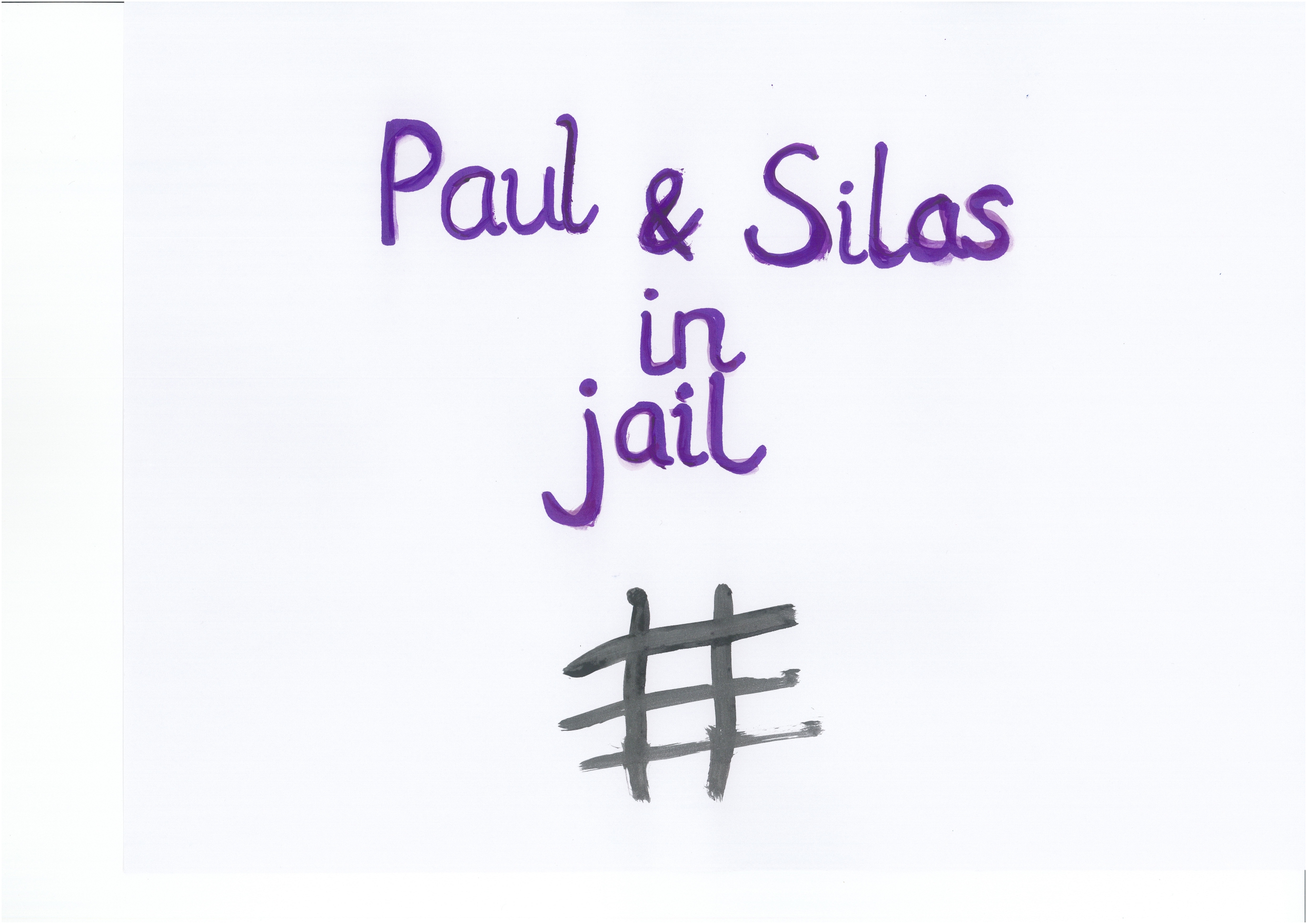 En prison
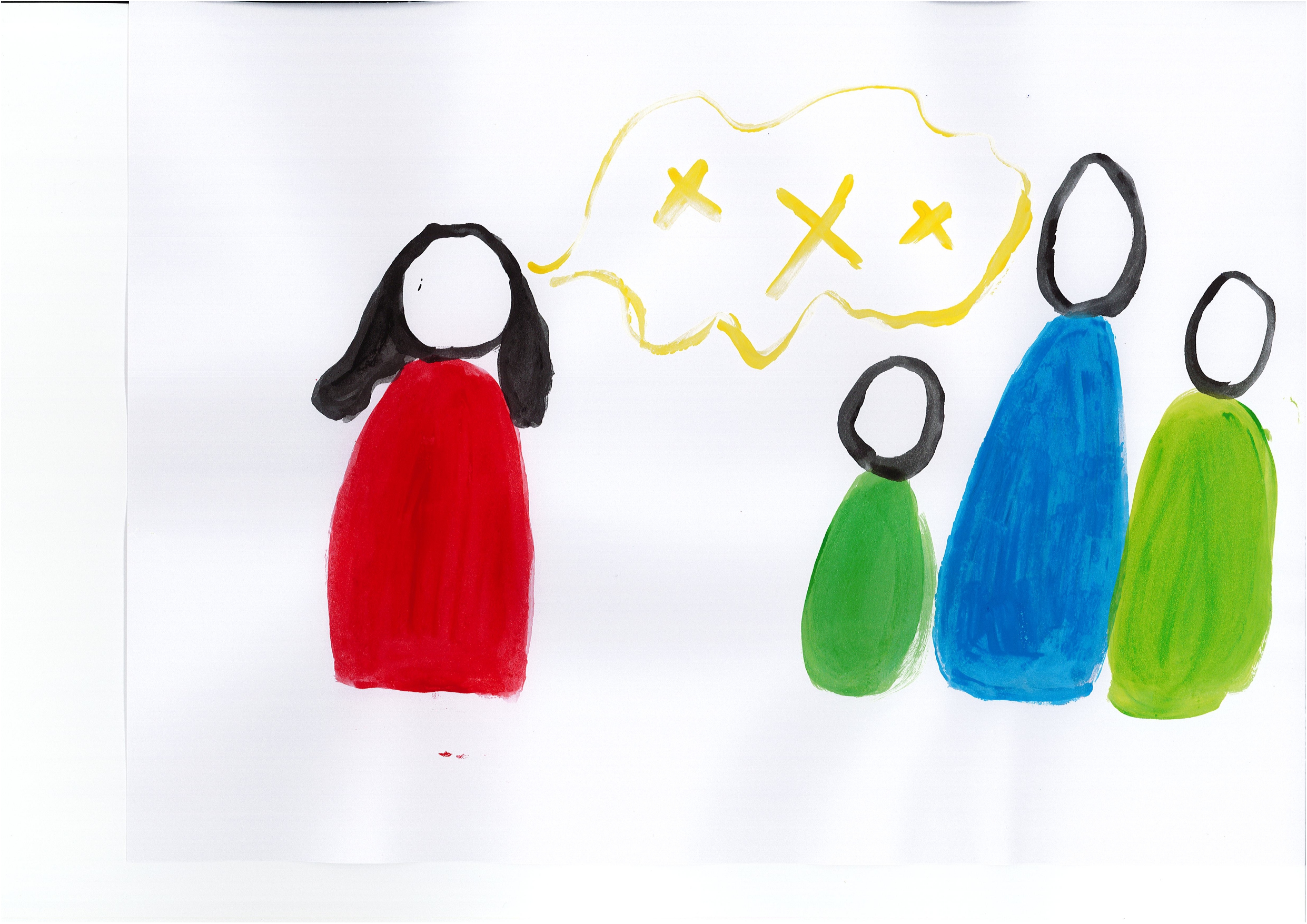 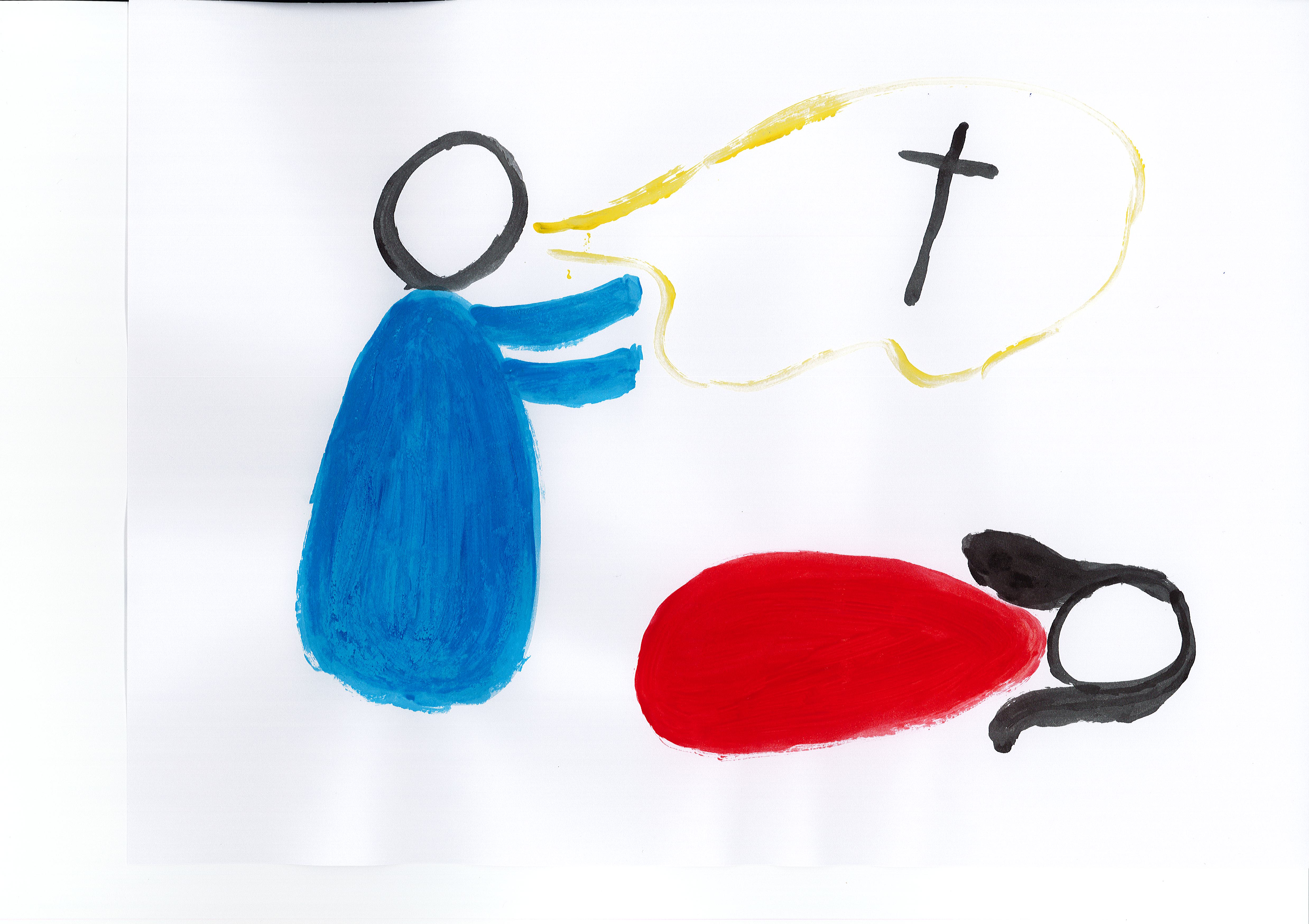 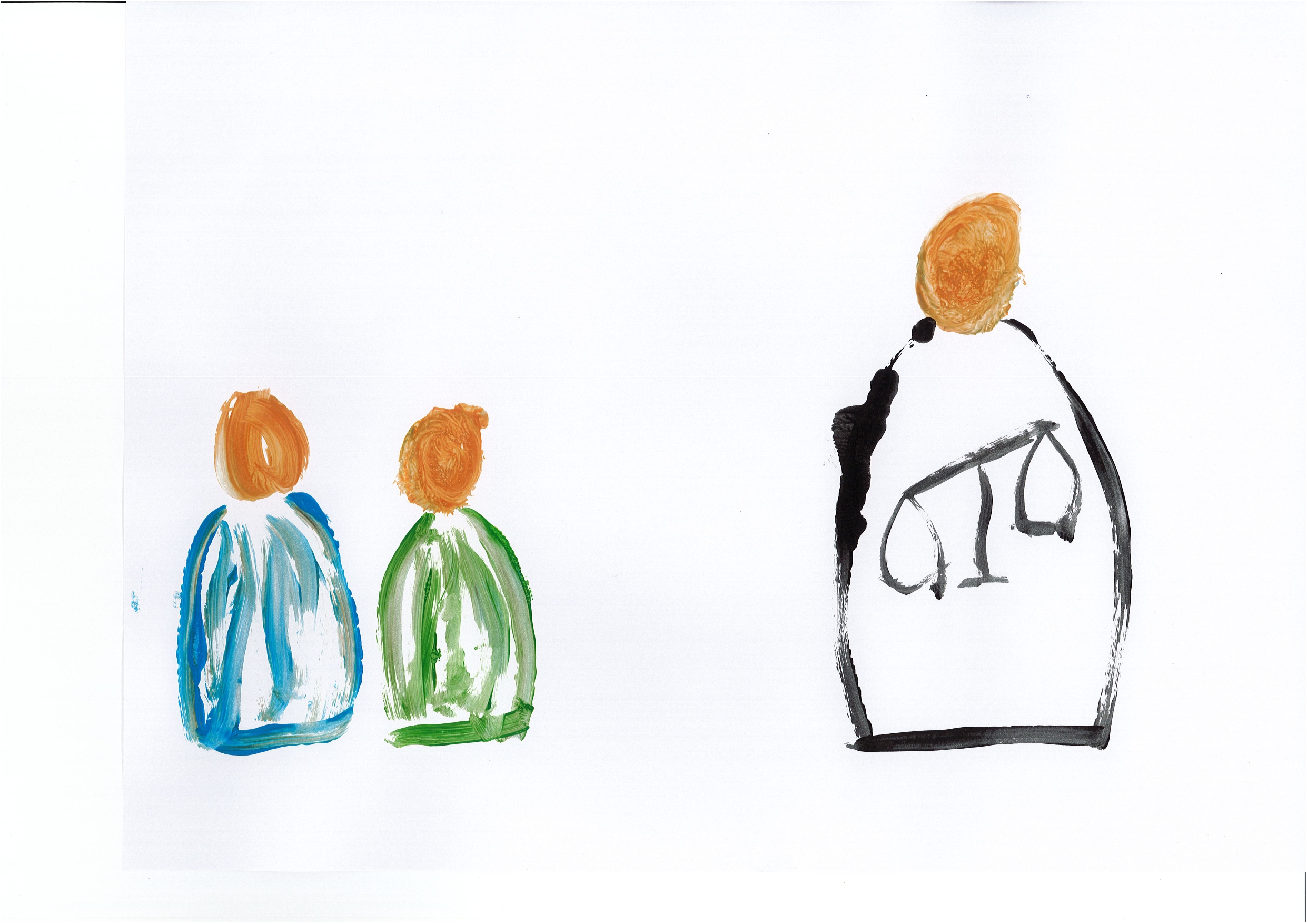 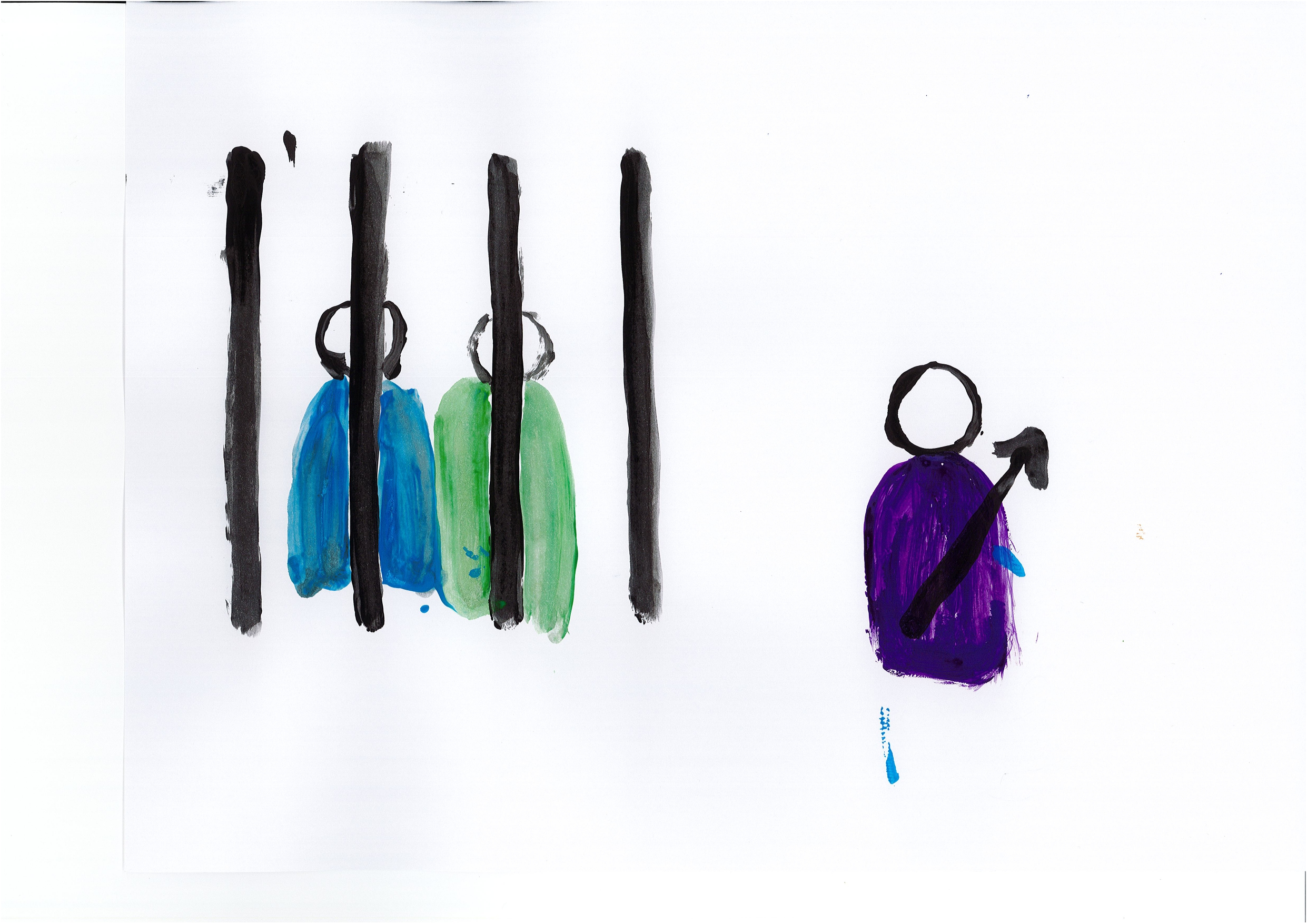 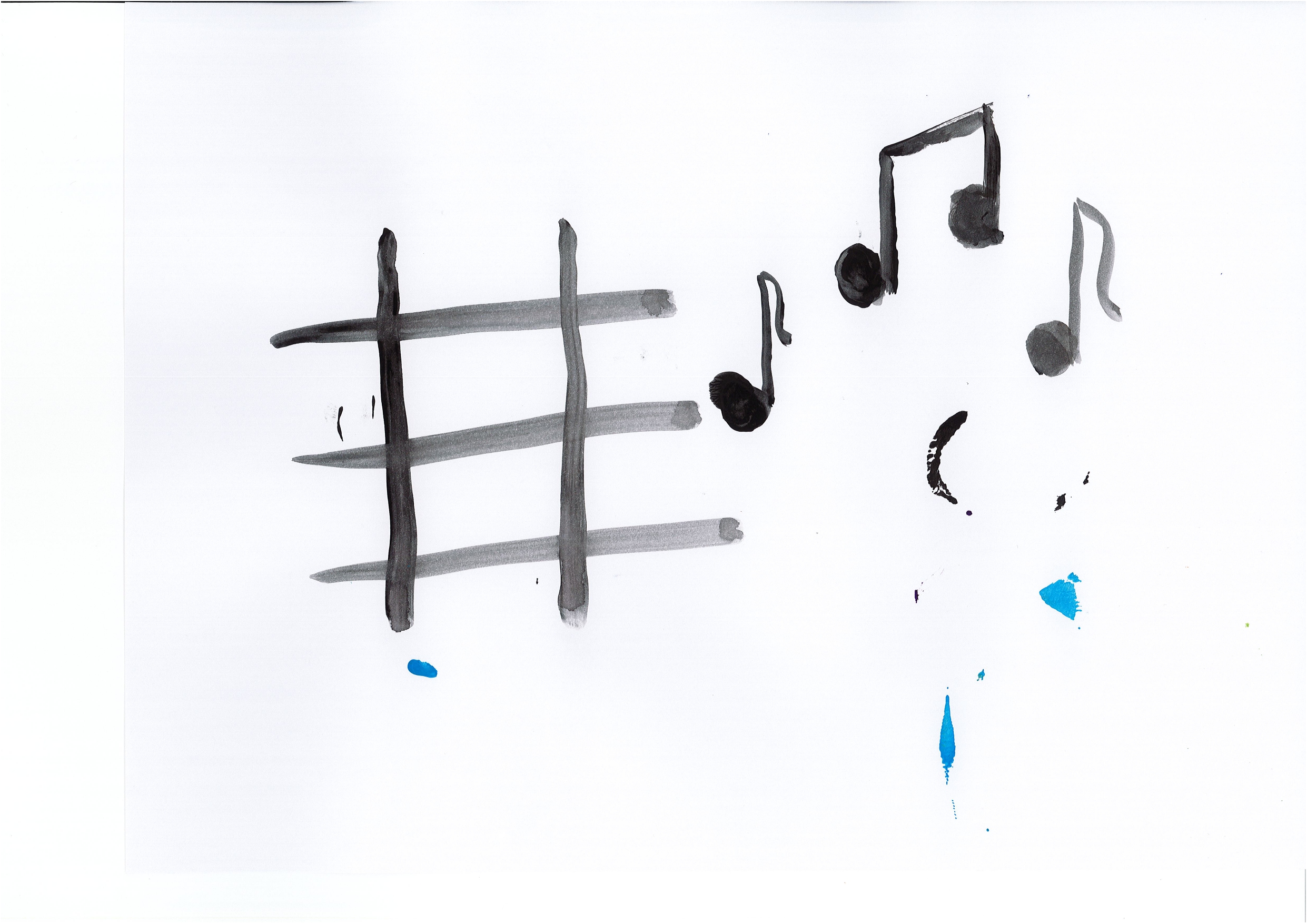 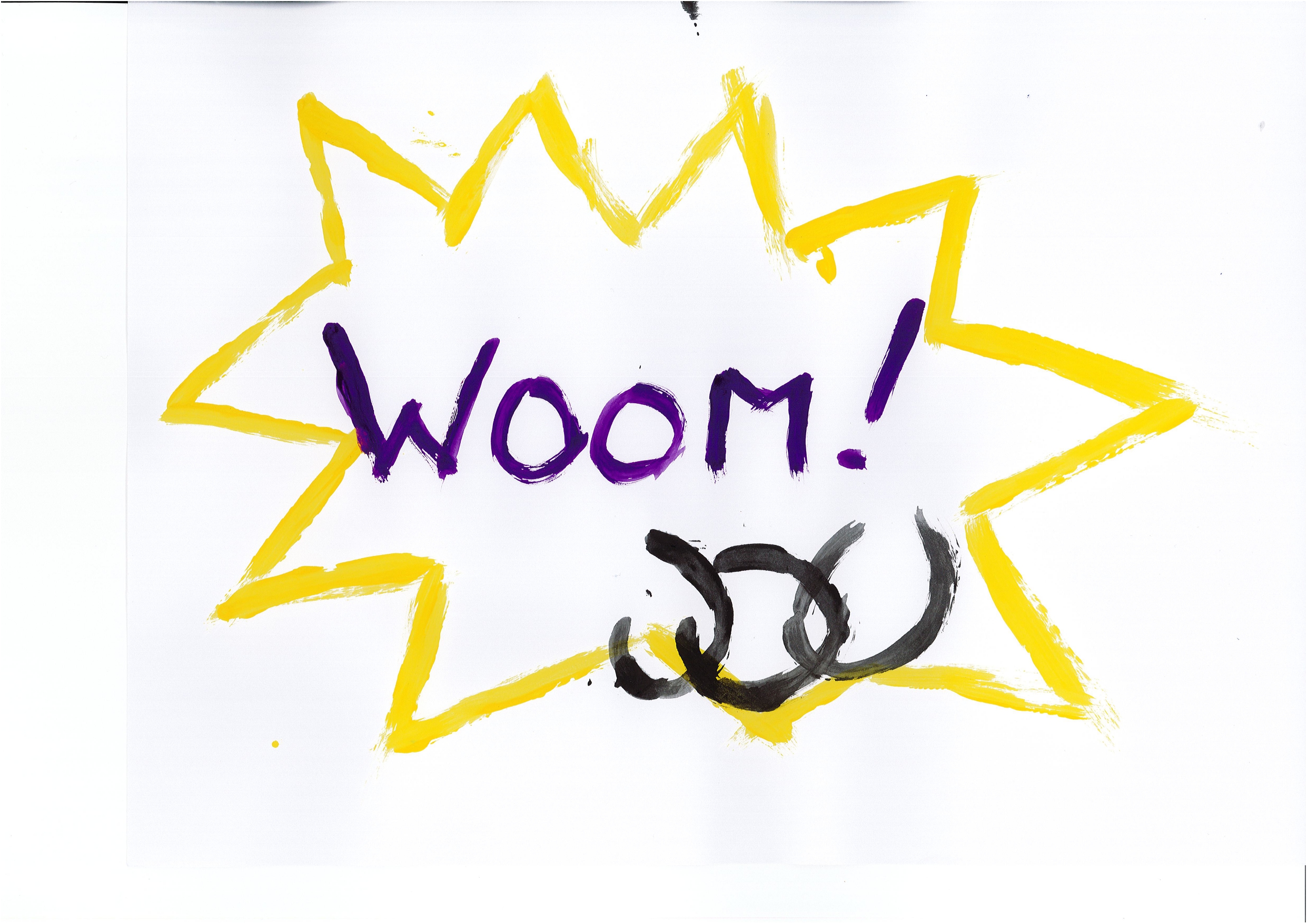 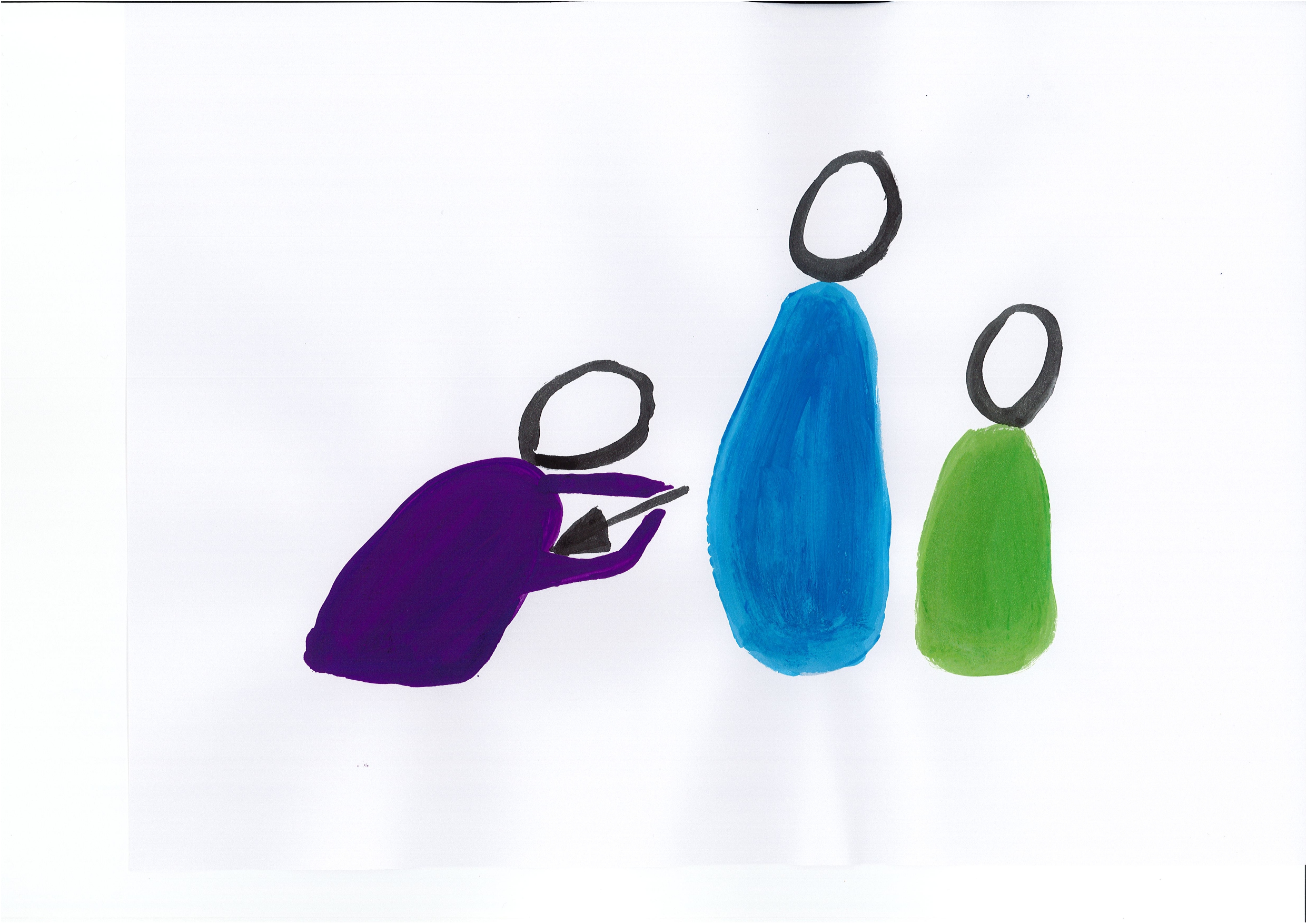 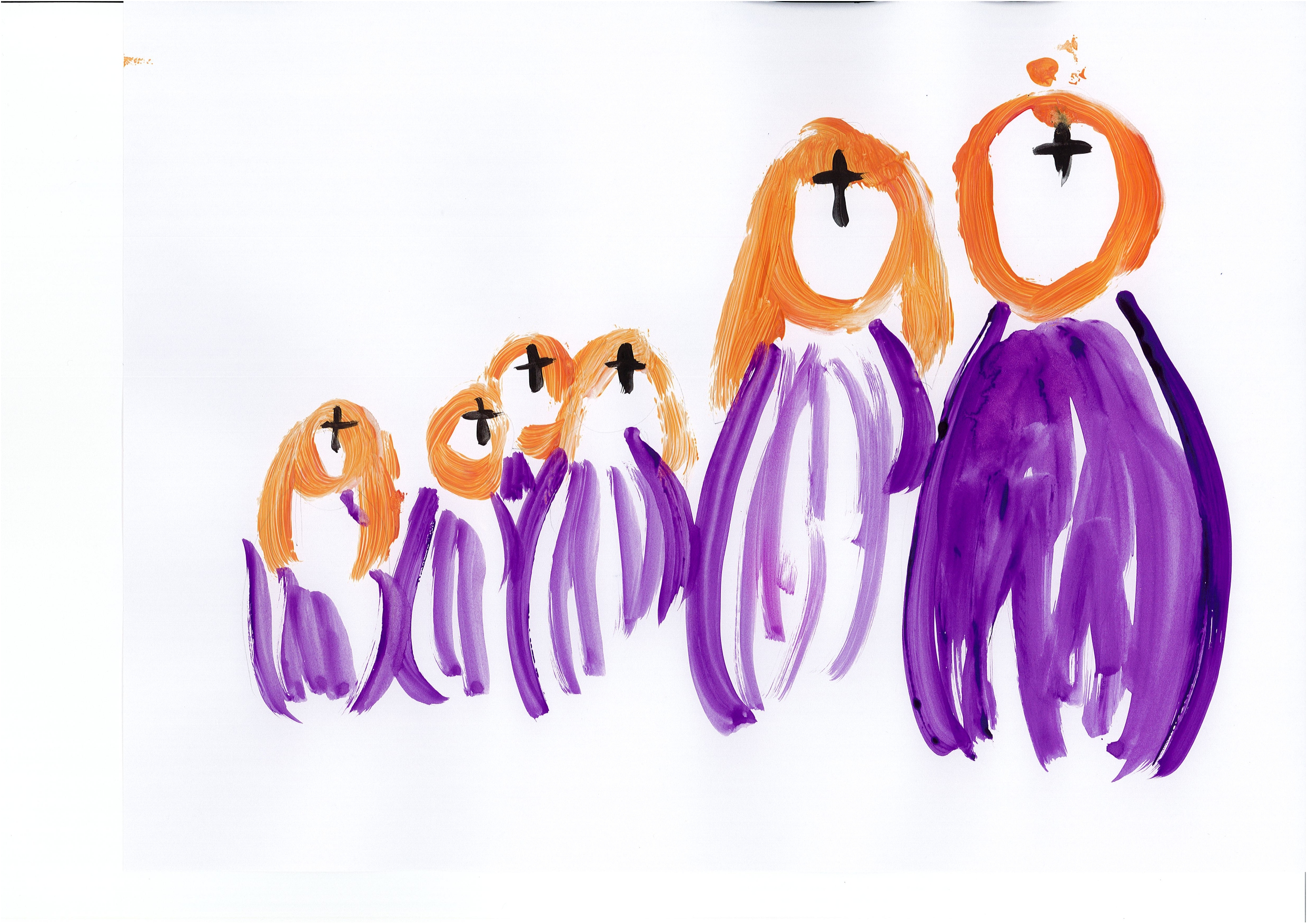 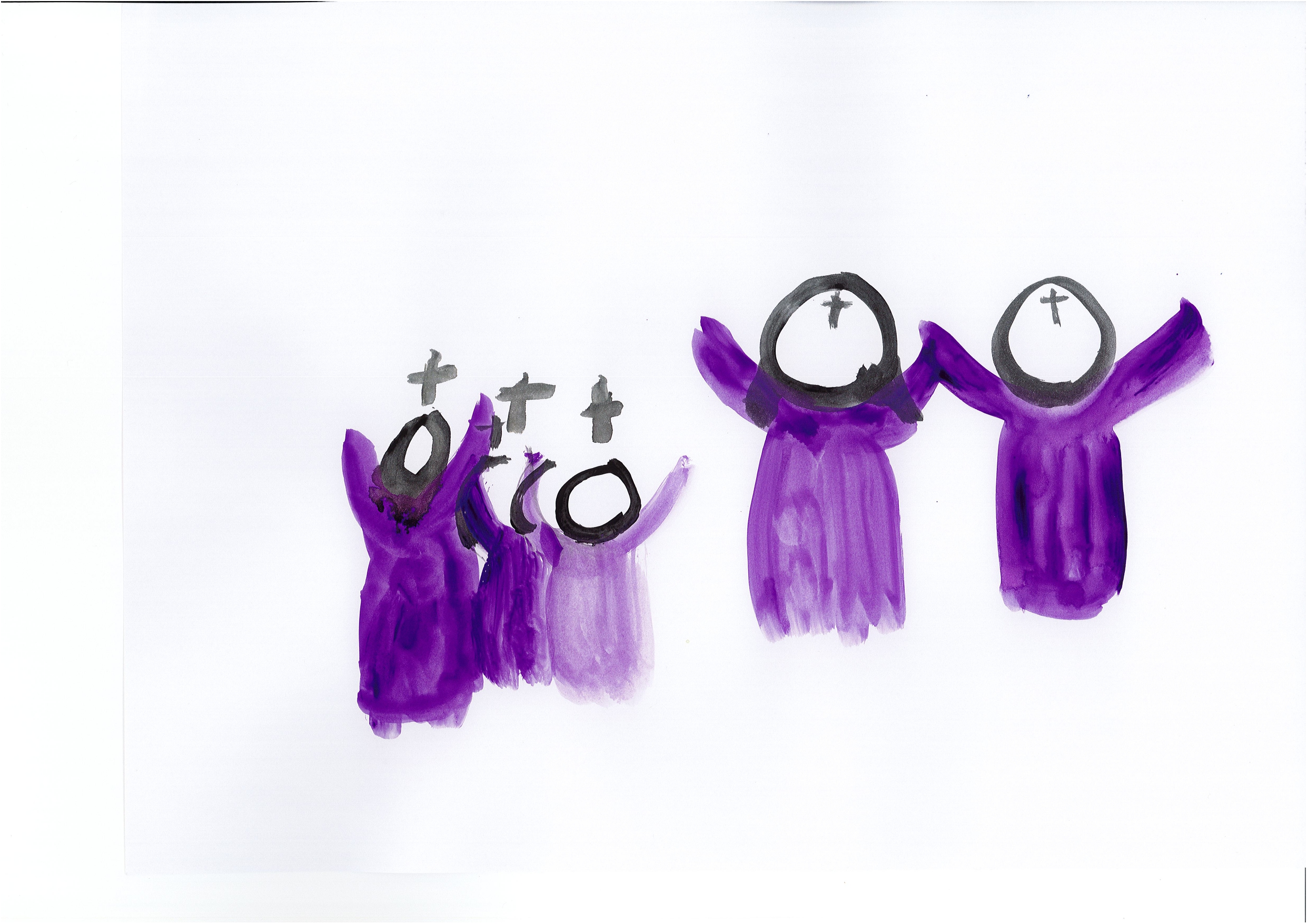